BUDŻET MIASTA I GMINY LWÓWEK
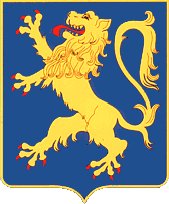 Rok 2025
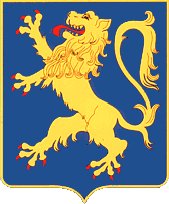 DOCHODY w 2025 roku
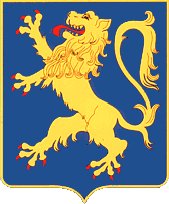 STRUKTURA DOCHODÓW BUDŻETU NA 2025r.
DOCHODY BUDŻETU W 2025r. wg najważniejszych źródeł
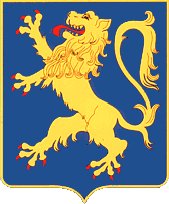 WYDATKI w 2025 roku
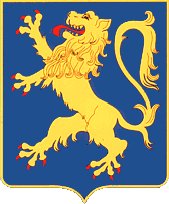 STRUKTURA WYDATKÓW BUDŻETU GMINY w 2025r.
WYDATKI BUDŻETU GMINY WG DZIAŁÓW NA 2025r.
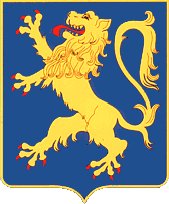 WYDATKI BUDŻETU GMINY WG DZIAŁÓW NA 2025r. c.d.
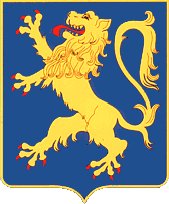 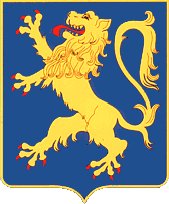 WYDATKI NA ROK 2025REZERWY
REZERWA OGÓLNA

250.000,00
REZERWA CELOWA (kryzysowa)
150.000,00
REZERWA CELOWA 
INWESTYCYJNA
ogółem:
373.500,00
w tym: 
Modernizacja budynków oświatowych - 200.000,00
Budowa i przebudowa dróg gminnych – 173.500,00
DOTACJE DLA JEDNOSTEK SPOZA SEKTORA FINANSÓW PUBLICZNYCHZ BUDŻETU GMINY W 2025r.
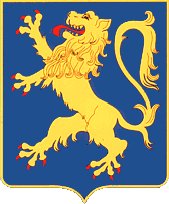 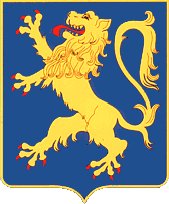 PLANOWANE INWESTYCJE W 2025r.
Łączna wartość inwestycji w 2025r.:
16.768.598,86
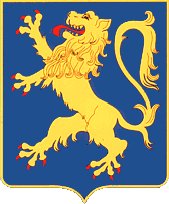 WYDATKI INWESTYCYJNE W 2025r. OGÓŁEM WG DZIAŁÓW
NAJWIĘKSZE ZADANIA INWESTYCYJNE NA ROK 2025
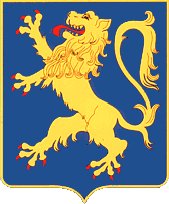 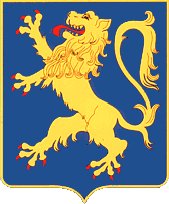 NAJWIĘKSZE ZADANIA INWESTYCYJNENA ROK 2025 c.d.
WYDATKI NA OŚWIATĘ W 2025r.
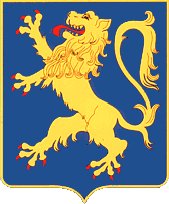 WYDATKI NA POMOC SPOŁECZNĄ I WYDATKI ZWIĄZANE Z RODZINĄ W 2025r.
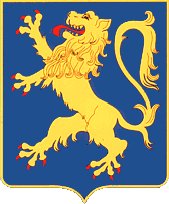 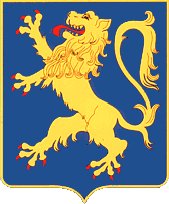 WYDATKI NA ŻŁOBEK W 2025r.
PLANOWANE WYDATKI W RAMACH FUNDUSZU SOŁECKIEGO W 2025 ROKU
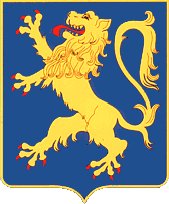 PLANOWANE WYDATKI W RAMACH FUNDUSZU SOŁECKIEGO W 2025 ROKU c.d.
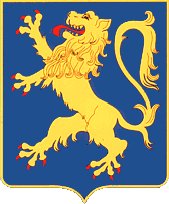 PRZYCHODY, ROZCHODY, OBSŁUGA DŁUGU ORAZ PROGNOZOWANE ZADŁUŻENIE
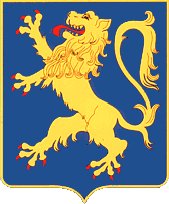 BUDŻET OGÓŁEM NA 2025 ROK
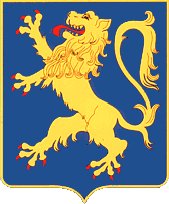 Urząd Miasta i Gminy Lwówek
ul. Ratuszowa 2
64-310 Lwówek
tel.: 61 4414024

www.lwowek.com.pl